Modern Methods of Teaching Foreign Languages
presented by  A.L.Artsyshevska
                                      Associate Professor of FL D – t
                                      for the Humanities
Method
In the definitions of this term, Webster’s Third New International Dictionary often uses expressions such as “a procedure or process for attaining” a goal or “a systematic procedure, technique” or “a set of rules” very often related to a science or art  . 
 Hunkis claims  that methods “have definite steps or stages and sub-behaviours that are recurrent and  applicable to various subject matters”. For our purposes  we can consider the method to be a well stagedprocedure to teach new language.
METHODOLOGY
According to Webster’s   Third New International Dictionary, methodology is “a body of methods, procedures, working concepts, rules and postulates employed  in the solution of a problem or in doing something

we can say that
methodology, or teaching in this sense, is a set of methods based on the same rules and  having a common aim, e.g. to encourage students to use the language, involve
the students in the lesson, or explain the language to students who have 
to  listen attentively.
Dealing with communicative approach, teacher should bear in mind that it is not only dialogues and monologues which make pupils & students speak but also variety of interactive methods, sometimes even created and organized by the teacher.
In the classroom #1
The most effective, tried – and – tested methods are:


Brainstorming
Debates
Brainstorming
Ideas
Opinion
Creativity
Extraordinary preparation & presentation
Debates
Get rid of doubts
Erudition
Critical opinion & remarks
Personal beliefs
Listen
This method helps learners to inspire their imagination, be creative and knowledgeable, playing different roles.
Being engaged in this method, pupils/students:
Think
Learn how  express informed opinion
Talk for purpose and for fun
Listen
Train pronunciation
Suggestopedia
Accelerated Language Learning
Suggestopedia is a set of learning recommendations used to optimize learning. In theory of language and learning, Suggestopedia is a teaching and learning method by which a language is learned as "the material" based on suggestion.
The main objective of this foreign language teaching method is to deliver advanced conversational proficiency quickly.
Suggestopedia Lesson
Lessons using Suggestopedia as a foreign teaching method involves:
translating texts into the learner’s native language;
explaining grammar structures explicitly;
practicing in an imitative way through role plays.
How To Structure a Suggestopedia Course?
The course lasts 30 days and consists of ten units of study. These are presented in classes held 4 hours a day, 6 days in a week.
	Each unit is focused on a dialogue consisting of cca. 1,200 words. The dialogues are graded by lexis and grammar.
Unit study is organized around 3 days
Based on Techniques and Principles in Language Teaching (Oxford University Press)
Communicative Approach
The Communicative approach or the Communicative
Language Teaching (CLT) emphasises the
importance of language functions rather than focuses
on grammar and vocabulary. The main principle of
CLT is to train students to use language forms appropriately
a variety of contexts for a variety of
purposes (Harmer, 2001, 84). The top ten principles
of CLT are communicative interaction, meaningful
practice, active involvement, positive reinforcement
of suitable materials, changes of pace and
activity, making the teaching process enjoyable,
teaching English in English, realisation that mistakes
are natural and that even beginners can understand
when taught in the target language.
ACTIVITIES
Activities in CLT involve students in real and
realistic communication, where the accuracy of the
language is less important than successful achievement of the communicative purpose.
Therefore, such activities as role-play and simulation are very popular in CLT. 

All activities in CLT have to be
constructed in such a way that students should have
a desire to communicate something.
Key Principles of CLT
The key principles of effective CLT that teachers
have to take into consideration are as follows:
be aware of students’ needs, develop learner independence,
be a facilitator rather than a controller,
motivate your students by verbal encouragement
(praising, good mark, awards, body language), use
variety of activities, and encourage students’ active
involvement.
Modes of Interaction
Active involvement can be achieved by a variety
of means such as varied modes of interaction,
changes of activity, changes of pace, changes of
intensity, changes of mood/atmosphere, changes of
beginnings and endings, balanced use of settlers and
stirrers, balancing the familiar and the unfamiliar,
presence and absence of correction, varying the
modes of correction, offering positive reinforcement
in varied ways, and employing principled use of
elicitation and nomination.
Content and Language IntegratedLearning
The term Content and Language Integrated
Learning (CLIL) was defined in 1994, and launched
in 1996 by UNICOM, the University of Jyväskylä
and the European Platform for Dutch Education, to
describe educational methods where “subjects are
taught through a foreign language with dual-focused
aims, namely the learning of content, and the simultaneous
learning of a foreign language.
 CLIL can be interpreted as an “umbrella” term describing both 
    learning content subject such as physics or geography
through the medium of a foreign language and learning
a foreign language by studying a content-based
subject .
CLIL
In CLIL content subjects are taught
and learnt in a language, which is not the mother
tongue of the learners. Knowledge of the language
becomes the means of learning content, language
is integrated into the content-based subject teaching,
and this increases motivation to study natural
contextualized language. Therefore, CLIL provides
a practical approach to both content and language
learning that improves intercultural understanding
Advantages of CLIL
The important advantage of CLIL is its potential
for achieving bilingualism and improving intercultural
understanding.
 Firstly, CLIL helps to broaden
intercultural knowledge and understanding and develops
intercultural communication skills. 

Secondly, CLIL improves target language competence and raises awareness of
both mother tongue and target language. 

Thirdly, CLIL provides opportunities to
study content and learn subject-specific terminology
and hence prepare students for future studies and/or
working life. 
Finally, CLIL offers new learning
strategies while adding diversity and flexibility to
existing methods and forms of classroom practice
IMPLEMENTATION OF CLIL
The implementation of CLIL is based on four
main principles. These are cognition, community,
communication, and culture. The four guiding principles
means that the learner works with an interface
in which cognition (the thinking skills and problem solving
approaches specific to that particular topic),
community (the development of the self-awareness of
the learner with respect to the content, him/herself as
a learner, and the purpose of learning in the wider environment
be it at school, university or the surrounding
society), communication (interaction with others
and the language domains specific to the topic), and
culture (how the learner engages with the language
and content and the discourse features required to
both learn and communicate), are all interlinked.
TASKS
five major tasks for successful CLIL implementation: 
Course design, methodology, tasks and activities, competence development, and teaching and learning environment.
Task-Based Method
The idea of the Task-Based Learning (TBL) was
popularised by N Prabhu who, working in schools of
South India, claimed that students were just as likely
to learn language if they were thinking about a nonlinguistic problem than if they were concentrating
on particular language forms. Instead of a language
structure, students are presented with a task they have
to perform or a problem they have to solve.
FOCUS
The focus is  on language use for authentic, real-world needs. 
TBL
relies heavily on learners’ knowledge of the world,
on learners’ using skills of deduction and independent
language analysis to exploit the situation fully.
Motivation for communication becomes the primary
driving force. The emphasis is on communicative fluency
rather than the accuracy. The target language is
used in a naturally occurring context. The materials
are selected and adopted from authentic sources.
CLT/TBL
Analysis of the key principles of the Task-Based
Learning demonstrates the apparent similarity
between the Task-Based Learning and the Communicative Language Teaching. 
A basic distinction
between TBL and CLT is that CLT is a philosophy
or orientation whereas TBL represents a body of
principles and procedures for making communicative
language teaching work in the classroom.
Fundamental Principles of TBT (4)
The four fundamental principles underlying the
Task-Based Teaching (TBT) are: 
meaning is primary,
grammar and form are not ignored, 
the task is a complete unit and there is a systematic relationship between pedagogical tasks and target/real-world tasks.
Disadvantagesof TBL
The major criticism of TBL concerns its applicability
to lower learning levels. However, there are
many tasks that are suitable for beginners or young
learners. Another point of criticism is about restricted
patterns of language that are usually used in the Task-
Based Learning. Language patterns that are used in
discussion, debate, or social interaction of other kind
fail to be included in the task-based interaction.
Nevertheless, tasks are widely used in language
teaching, either as the basis of language course or as
one of its components.
TOTAL PHYSICAL RESPONSE (TPR)
BACKGROUND : 
TPR is a method developed by Dr. James J. Asher (1977), a professor of psychology at San Jose State University of California. Asher devloped TPR as a result of his experiences observing young children learning their first language. He noticed that interactions between parents and children often took the form of speech from the parent followed by a physical response from the child. Asher made three hypotheses based on his observations: first, that language is learned primarily by listening;
    second, that language learning must engage the right hemisphere of the brain;
   third, that learning language should not involve any stress.
WHAT IS TPR? Total Physical Response (TPR) is a language teaching method built around the coordination of speech and action; it attempts to teach language through physical (motor) activity. In TPR, instructors give commands to students in the target language, and students respond with whole-body actions. Total physical response is often used alongside other methods and techniques. It is popular with beginners and with young learners, although it can be used with students of all levels and all age
THE CHARACTERISTICS OF TPR
THE CHARACTERISTICS OF TPR The coordination of speech and action. Learners roles of listener and performer. Listen. . . Learners monitor and evaluate their own progress. Watch. . . Reading and writing is taught after grammar and vocabulary. Imitate. . . Grammar is taught inductively. Grammar and vocabulary selected according to the situation. Learning language by gesture (body movements). The teacher and the students are the actors. Students should be more active and talkative.
Applications of TPR
Reading : predicting skills and reading the text Writing : making dialogue, picturing. Vocabulary : reality, demonstration, conversation. Structure : reality, demonstration. Learning keywords. . . Understanding sentences. . . Listening to instructions. . . Imitating actions. . .
5. BASIC PRINCIPLES OF TPR Listening ability and vocabulary must be developed first. There must not be any stress in the class. Regular repetition. Action verbs are the core of TPR. TPR is also technique of teaching vocabulary. No forcing but exploit the student’s errors for exposing others structure points. expose the natural use of language. Create an artificial English community in the classroom. The more often we trace memory and the more intensively we repeat, the stonger the memory associations are and the more likely it will be recalled.
THE ADVANTAGES OF TPR
It is fun, easy, and memorable It is a good tool for building vocabulary. It can facilitate students with the meaning in real context. It does not require a great deal of preparation. Help the students immediately understand the target language. TPR is inclusive and works well a class with mixed ability levels. Helps learners achieve fluency faster in learning language It benefits the Struggling students. Creates positive thinking.
THE DISADVANTAGES OF TPR
Students are not generally given the opportunity to express their own thoughts in a creative way. It can be a challenge for shy students. It is not a very creative method. Overusing TPR causes someone easily bored. Certain target languages may not be suited to this method. It is limited, since everything cannot be explained with this method.
CONCLUSION
Total Physical Response (TPR) is one of the teaching methods that emphasize active learning through actions. It means that learners’ speaking skill through listening to their teacher and before requiring them to speak, and asking them to practice using verbal communication accompany by physical actions. Three basic steps that used in this method are to listen, watch, and imitate repeatedly.
CLL –Community Language Learning
CLL (Community Language Learning) is one of the so-called ‘designer’ methods which arose in the flurry of methodological experimentation in the 1970’s (along with The Silent Way, Suggestopoedia, TPR etc.), which form part of the Humanistic Approach to language learning. The key features of all these innovative methodologies are that they all in some way flouted the current language teaching orthodoxy, that they all had a guru who was regarded by devotees of the method with something approaching religious awe, and they all developed from outside language teaching, they were all fairly rigidly-prescriptive, and they all emphasised the learners’ responsibility for their own learning.
DESCIPTION OF CLL
In the case of CLL, the founder figure was Charles Curran, an American Jesuit priest, whose work in Counselling Learning was then applied to language learning.
One of the key ideas is that it is the students who determine what is to be learned, so that the role of the teacher is that of a facilitator and support. In the basic form of CLL, students (8 to 12 maximum) sit in a circle. There is a small portable tape recorder inside the circle. The teacher (who is termed the ‘Knower’ ) stands outside the circle. When a student has decided on something they want to say in the foreign language, they call the Knower over and whisper what they want to say, in their mother tongue. The teacher, also in a whisper, then offers the equivalent utterance in English (or the target language). The student attempts to repeat the utterance, with encouragement and shaping from the Knower, with the rest of the group eavesdropping. When the Knower is satisfied, the utterance is recorded by the student. Another student then repeats the process, till there is a kind of dialogue recorded. The Knower then replays the recording, and transcribes it on the board. This is followed by analysis, and questions from students. In a subsequent session, the Knower may suggest activities springing from the dialogue. Gradually, the students spin a web of language.
STAGES OF CLL
The learner is supposed to move from a stage of total dependence on the Knower at the beginning to a stage of independent autonomy at the end, passing through 5 developmental stages along the way. It is the Knower’s job to provide the supportive and secure environment for learners, and to encourage a whole-person approach to the learning.
DISADVANTAGES OF CLL
There are clearly some major problems with CLL. It can only be done with small numbers of students. The students have to share a single mother tongue. The teacher (Knower) has to be highly proficient in the target language and in the language of the students. The teacher also has to have enormous reserves of energy – both physical and psychic.  Arguably, too, it is unwise to undertake CLL as a teacher without some counselling training.
CONCLUSIONS
It has also been pointed out that this is a methodology exclusively suitable for adult learners, not for children. Also, that most descriptions of it in action focus on the early stages of learning the new language. What do teachers do after that? As for many methods, it gets more difficult to distinguish between one method and another the more advanced the learner becomes.
Perhaps the enduring value of CLL has been its emphasis on whole-person learning; the role of a supportive, non-judgmental teacher; the passing of responsibility for learning to the learners (where it belongs); and the abolition of a pre-planned syllabus.
TEACHER’S and STUDENTS’ROLES
o Teacher is silent 
o Teacher is controller 
o Teacher is responsible
 Student’s Roles: 
• Students as center 
• Keep attention 
• Student should be independent .
THE SILENT WAY OF TEACHING
The silent way is the name of method of language teaching devised by Caleb Cattegno.
 1. Focus on speaking, listening, reading and writing.
 2. Use target language 
 3. Student Center 
 4. Study based on student skills and
 knowledge
 5. Learning facilitated by accompanying physical object
 6. Errors are important in learning
 7. Involve me and I learn Principles
ADVANTAGES OF SILENT WAY
• This method make students feel comfortable 
• The students can be active in the class 
• Students can improve their vocabulary from their speaking 
• Increase students confidence in their study 
• Students become independent
DISADVANTAGES OF SILENT WAY
• The students do not understand the materials. because the teacher explains less.
 • No repetition and no answer by the teacher, it will be meaningless for students.
 • The students can not easily  catch the materials given by the teacher.
CONCLUSION
In the Silent Way students are seen as bringing a vast amount of knowledge with them in the classroom, i.e. their first language. The teacher capitalizes on this knowledge when introducing new material, always building from the known to unknown. The students begin their study of the language by studying its sound system. The sounds are associated to different colours using a sound-colour chart. These  later to sound-colour associations are  later used to help students with spelling, reading, writing and pronunciation.
Cognitive code-learning method
Appeared as a reaction to behaviorism, which was based on the proposition that behavior can be researched scientifically, the cognitive code approach arose combining new thinking in psychology, anthropology and linguistics fields. Also, under this method, English teachers can be more creative and more didactic with their students and students can enjoy learning through no rigorous processes. According to Quirke , language, under this English teaching method is conceived not as a behavior, but as a mental process.
FEATURES OF COGNITIVE APPROACH
Teachers can use language not as a repetition drill but as something that student can create on their own. One of the main features that Cognitive code approach  has is that teachers provide the necessary tools to their students, so they can work on their own with assignments. In this sense, learning depends upon perception and insight formation. They feel that all learning is in the nature of problem solving. The learner tries to solve new problems on the basis  learning. The learner analyses and tries to identify the elements or components of the new situation. However, teachers feel more comfortable about showing rules, presenting grammar, and allowing students to work out rules. In  other words, the main purpose of this approach, in relation to the learning process, is for the students to be capable to solve problems individually. One important aspect to be mentioned is that teaching should be subordinated to learning. This approach makes emphasis on the development of vocabulary and grammar, and the skills it develops are reading and writing.
ERRORS AND GAMES
Errors are inevitable since they are considered an important part in the learning process.
   Teachers have to treat errors as not only natural, but as a positive indication  that learning is taking place. Teachers may put into practice Cognitive Code- learning method by  using games such as: Crosswords, Guessing among others. Cognitive code approach is very meaningful and creative when teachers want their student to enjoy learning English in a practical way.
Dogme Language Teaching
A teaching movement set up by a group of English teachers who challenge what they consider to be an over-reliance on materials and technical wizardry in current language teaching. The emphasis on the here-and-now requires the teacher to focus on the actual learners and the content that is relevant to them.
Dogme Philosophy
• Education is communication and dialogue. It is not the transference of knowledge. 
 • The only question asked in a school should be by the pupils. ’
 • Success depends less on materials, techniques and linguistic analyses, and more on what goes on inside and between the people in the classroom. 
 • A good teacher cannot be fixed in a routine…. During teaching, each moment requires a sensitive mind that is constantly changing and constantly adapting.
Lessons conducted by using dogme-learning method
Lessons should be learner-centred because learning is the active construction of knowledge. 
 Lessons should have meaning and purpose for learners now.  
Learning takes place in social interaction. Reading, writing, speaking and listening all develop together. 
 Lessons should support learners’ first languages and cultures. 
Faith in the learner expands learning potential.
 ‘Students themselves are in a unique position to look for relevant resource materials. They know what their own needs and interests are.’ David R. Hall
IMMERSION
Language immersion, or simply immersion, is a method of teaching a second language in which the learners’ second language (L2) is the medium of classroom instruction. Through this method, learners study school subjects, such as math, science, and social studies, in their L2. The main purpose of this method is to foster bilingualism, in other words, to develop learners' communicative competence or language proficiency in their L2 in addition to their first or native language (L1). Additional goals are the cognitive advantages to bilingualism.
BACKGROUND
The first modern language immersion programs appeared in Canada in the 1960s. Middle-income Anglophone (English-speaking) parents there convinced educators to establish an experimental French immersion program enabling their children 'to appreciate the traditions and culture of French-speaking Canadians as well as English-speaking Canadians'.[1]
AGE
Early immersion: Students begin the second language from age 5 or 6.
Middle immersion: Students begin the second language from age 9 or 10.
Late immersion: Students begin the second language between ages 11 and 14.
Adult immersion: Students 17 or older.
COMPLETE/PARTIAL IMMERSION
In complete immersion, almost 100% of class time is spent in the foreign language. Subject matter taught in foreign language and language learning per se is incorporated as necessary throughout the curriculum. The goals are to become functionally proficient in the foreign language, to master subject content taught in the foreign languages, and to acquire an understanding of and appreciation for other cultures. This type of program is usually sequential, cumulative, continuous, proficiency-oriented, and part of an integrated grade school sequence. Even after this type of program, the language of the curriculum may revert to the first language of the learners after several years.
In partial immersion, about half of the class time is spent learning subject matter in the foreign language. The goals are to become functionally proficient in the second language, to master subject content taught in the foreign languages, and to acquire an understanding of and appreciation for other cultures, but to a lesser extent than complete immersion.
Advantages of Immersion
Using abilities learners possess;
Easy understanding of context;
Facial expression and gestures are acquired the same way as it was with native language;
No need to correct children while they are talking;
It is recommended to repeat child’s phrases in correct. paraphrased, simple way afterwards;
Contact should be intensive as a means of communication and part of socialisation;
Communication should cover all possible aspects of life.
Callan Method
The Callan Method is a fast, fun and easy way of learning English that focuses on improving students’ listening and speaking skills.　It was invented by a man named Robin Callan in England in the 1960s. The first school to use this method opened in London 50 years ago and it is now the largest private language school in Europe.Today more than 300 schools use the Callan Method across Europe, Asia and South America.  
It is suitable for students of all nationalities, of all ages and for all purposes of study. It is based on repetition and speed, the two things that guarantee success in learning a language.Students spend less time and less money on lessons by learning English in a quarter of the time it takes to learn by other methods.Students reach the level of the internationally-recognized Cambridge Preliminary English Test (PET) in approximately 80 hours instead of the usual 350 hours it takes when learning by other methods and the level of the Cambridge First Certificate in English (FCE) in about 160 hours.
Speed of Speech in Callan’s Method
For a student to learn English quickly and to learn it well, they must learn to understand and respond to English when it is spoken at normal speed.
One of the ways the Callan Method achieves maximum speaking time and maximum concentration from its students is by ensuring that, from the very first lesson, the teacher speaks to their students in English at the rate of 200 to 240 words a minute.The Callan teacher’s extra speed prevents boredom, makes the student concentrate, stops them translating in their head (by not giving them time), allows them to hear more words repeated more times. This makes it easier for them to understand English outside the classroom, and, of course, makes them learn faster.
Success of the Method
Callan Method has become a huge success and today it is taught in 425 schools in 35 countries with more than a million former pupils, including Nobel Prize winning writer Gabriel Garcia.
Callan  School in Oxford Street in London is said to be the biggest single language school in the world attracting about 2.000 pupils every day.
How Callan Method Works
C.M. improves speaking and listening abilities and makes a learner a confident communicator.
It is carefully designed so the most important words and grammar are practised first.
Each question the teacher asks practices a key word or grammar point.
Emphasis is put on revision.
The teacher corrects every mistake you make as soon as you make it.
There are on average, 8 students per class.
The classes are lively and full of action - so you won’t be bored. You will enjoy every hour you study and make a steady progress.
Borrowing Ideas
Teachers may take every good idea and leave the door open for all further developments . They can also reject nothing except useless , and harmful forms of work . 
The multiple line of opportunity  to choose judiciously and without prejudice all that is likely to help teachers in their work . Thus , eclecticists try then to absorb the best techniques of all well – known language – learning methods into their classroom procedures using them for the purpose for which they are  appropriate.
a
Principled Eclecticism
Eclectic method is used as one of the main methods in language 
learning inside the classroom. 
 Not all pupils respond to a dealing situation in the same way , so ,
 teachers may try other techniques from other approaches .
 Eclecticism is defined as a type of methodology that makes use 
of the different language learning approaches instead of sticking to 
one standard approach ( AL Hamash, 1985 : 22) .
 It should be pointed out that making use of the positive 
aspects of different approaches helps the teacher to achieve his aim 
with his pupils in different learning situations when presenting his 
material.
Requirements for Eclectic Teachers
Eclecticists seek the balanced development of all four skills at 
all stages , while retaining an emphasis on the early development of   oral skills.

 These techniques are appropriate to the type of pupils who pass 
   through their classes they gradually involve a method which suits their  personality . To be successful , an eclectic teacher needs to be :

imaginative , energetic , and willing to experiment for the purpose of 
keeping lessons varied and interesting.
Principles of Eclectic Method
Eclectic method 
contains the following principles : -
1- Giving teachers a chance to choose different kinds of teaching 
techniques in each class period to reach the aims of the lesson.
2- Flexibility in choosing any aspect or method that teachers think 
suitable for teaching inside the classroom.
3- Giving a chance to pupils to see different kinds of teaching 
techniques that break monotony and dull ,on one hand, and 
ensure better understanding for the material, on the other hand.
4- Solving difficulties concerning presenting the language 
material in the pupil's textbook.
5- Using different kinds of teaching aids which leads to better 
understanding , and
6- Saving a lot of time and effort in presenting language activities.
WEAKNESSES OF ECLECTICISM
Brown .D (1994:74) gives some of the weak points of 
eclecticism as follows:
1- Teaching English by eclecticism urged that practical 
eclecticism does not meet the criterion of efficiency.
2- Theoretical eclecticism is suspicious on logical and theoretical 
grounds.
3- The fault of eclecticism in language teaching lies in that 
attempts to make a kind of all-purpose language teaching out of 
existing methods and to persuade that eclecticism is the only 
right idea in foreign language teaching methodology.
4- Without principles eclecticism is likely to fall into a state of 
arbitrariness.
Conclusions
There is no ideal approach in language learning . Each one has its merits and demerits . There is no loyalty to certain methods .
 Teachers should know that they have the right to choose the best methods and  techniques in any method according to pupils needs and learning situation . Teachers can adopt a flexible method and technique so as to achieve their goals . they may choose whatever works best at a  particular time in a particular situation.
CONCLUSIONS
Among the modern methodology principles, we can highlight the student-centered interaction which is connected to the involvement of the students in everything going on during the lesson. This shifts the teacher’s role to not causing the learning, but helping learning to happen. 
The teacher’s task is  
to choose activities suitable for their learner
to guide them in the lessons and to encourage them to experiment with the language.
The modern methodology comprises a rich variety of methods which should have some common features: activities involving students and close to the real-life situations
. To be effective, the methods follow after each other in a suitable order, and there should be a balance of teaching focused on different aspects of the language.
Methods are plenty! Decide your own as well and attract the enthusiastic participants in the class.
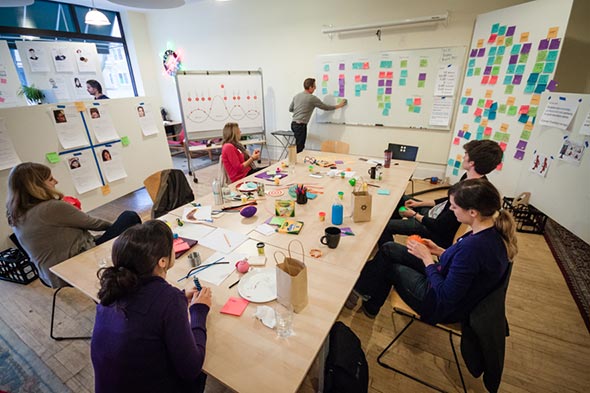 Thank you for your attention!